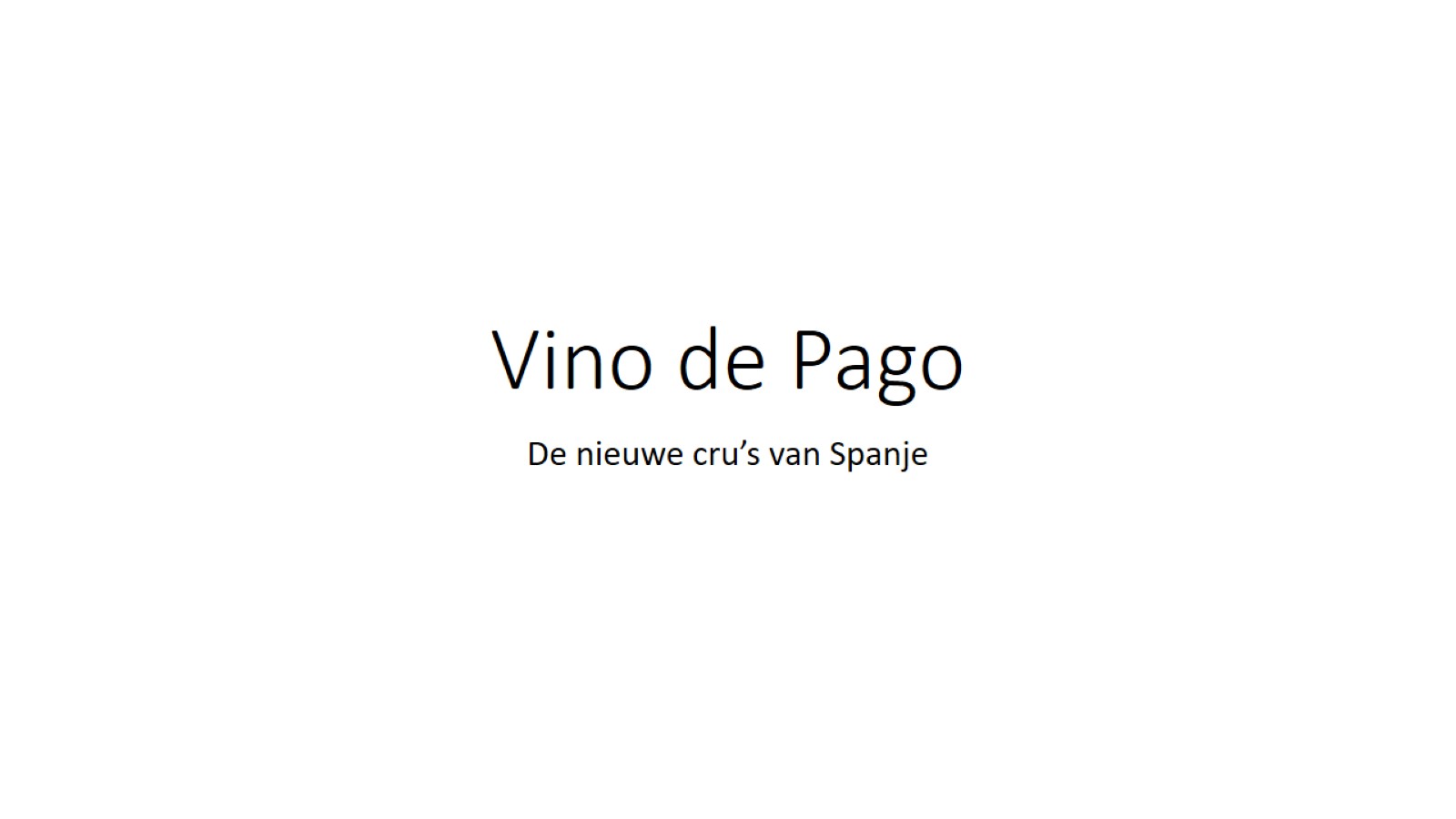 Vino de Pago
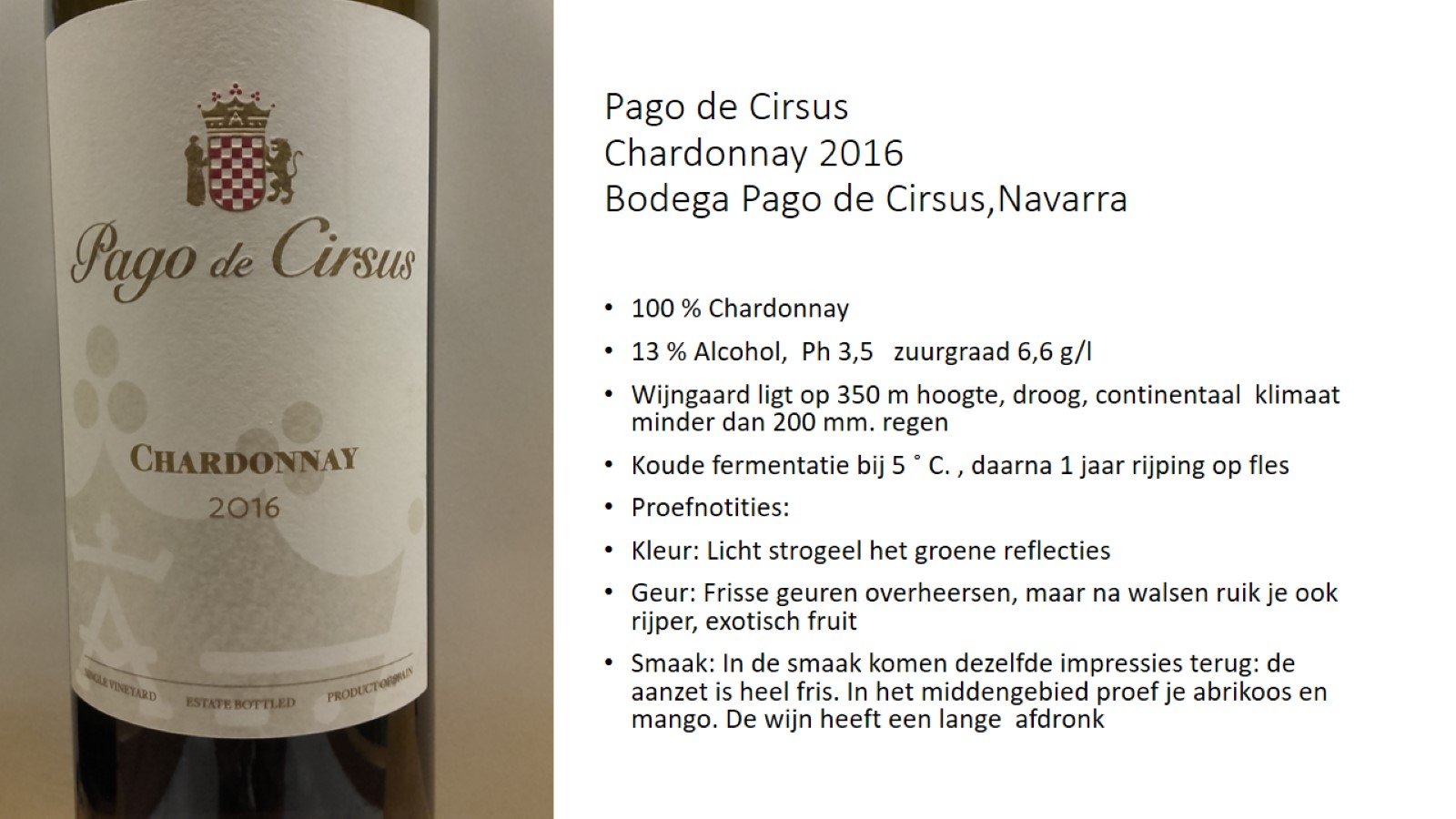 Pago de CirsusChardonnay 2016Bodega Pago de Cirsus,Navarra
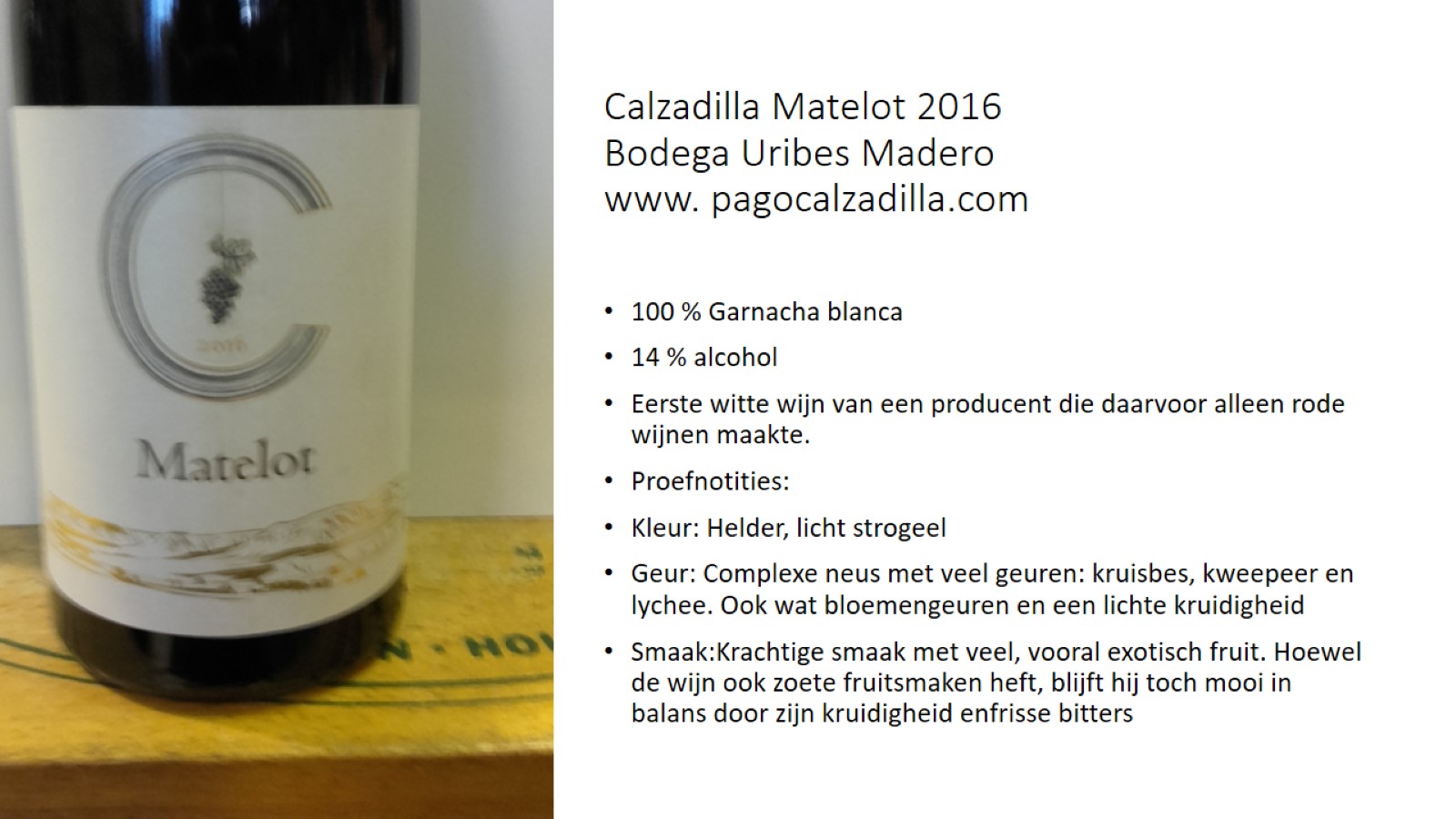 Calzadilla Matelot 2016Bodega Uribes Maderowww. pagocalzadilla.com
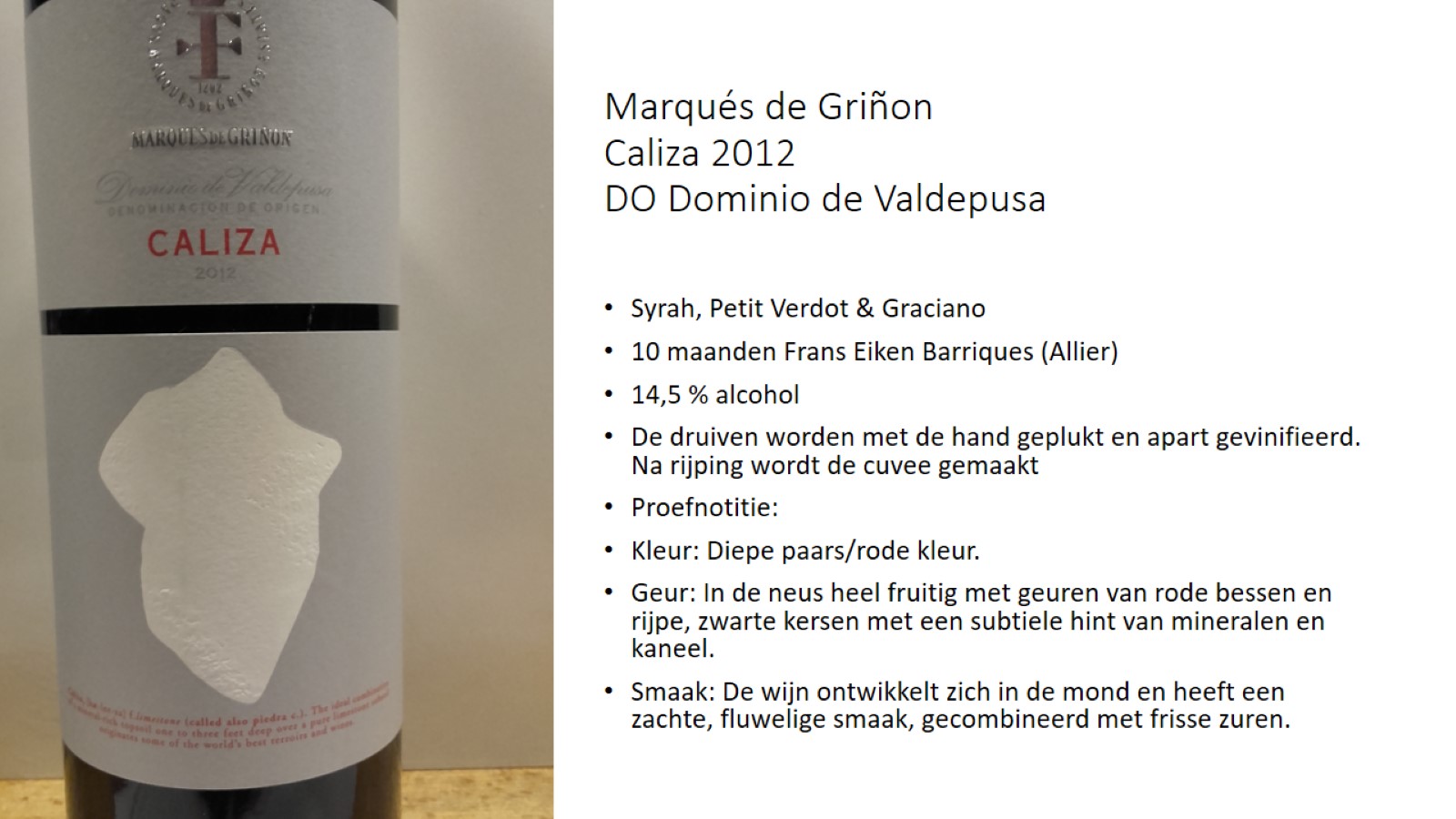 Marqués de Griñon Caliza 2012DO Dominio de Valdepusa
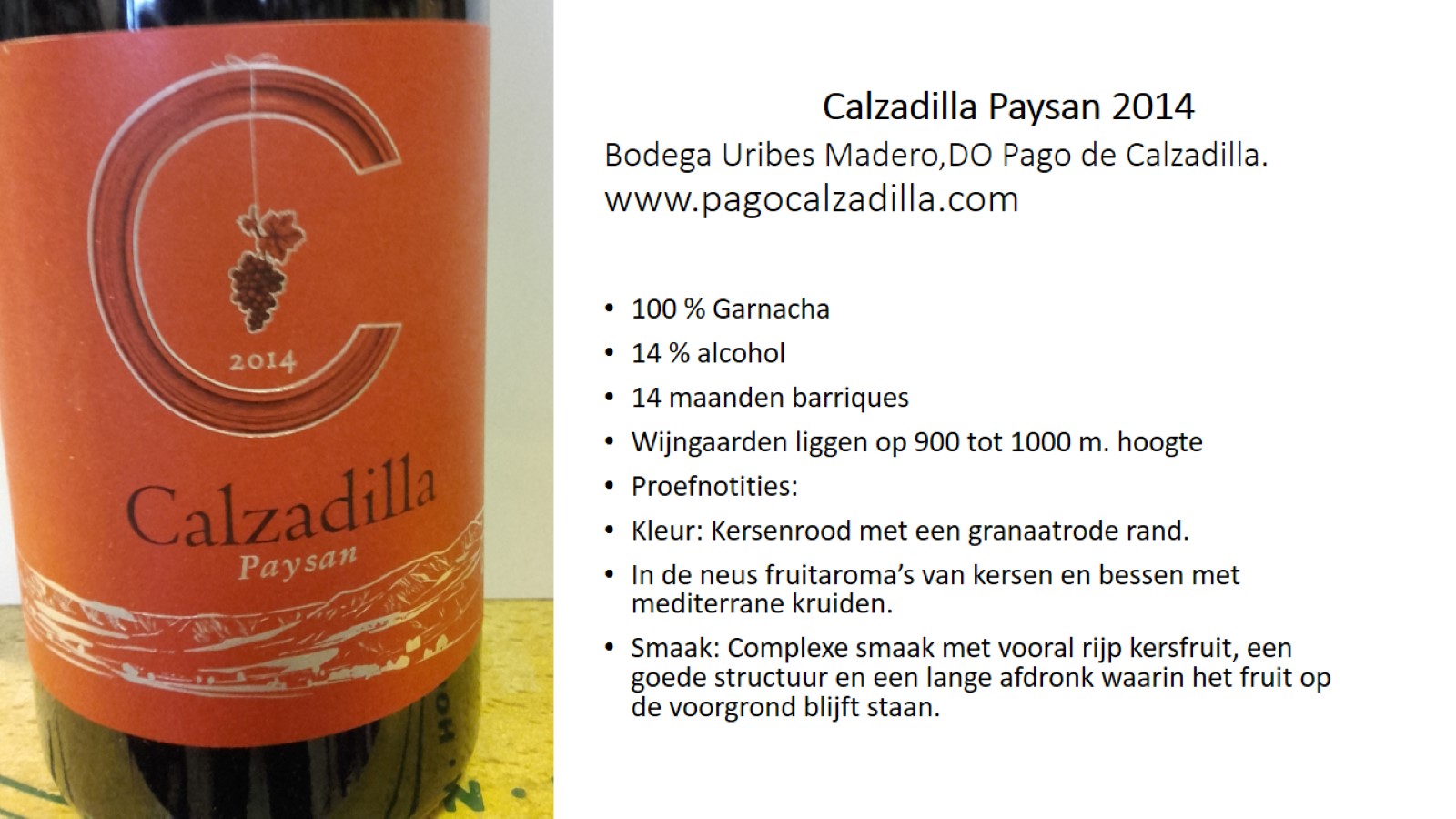 Calzadilla Paysan 2014Bodega Uribes Madero,DO Pago de Calzadilla.         www.pagocalzadilla.com
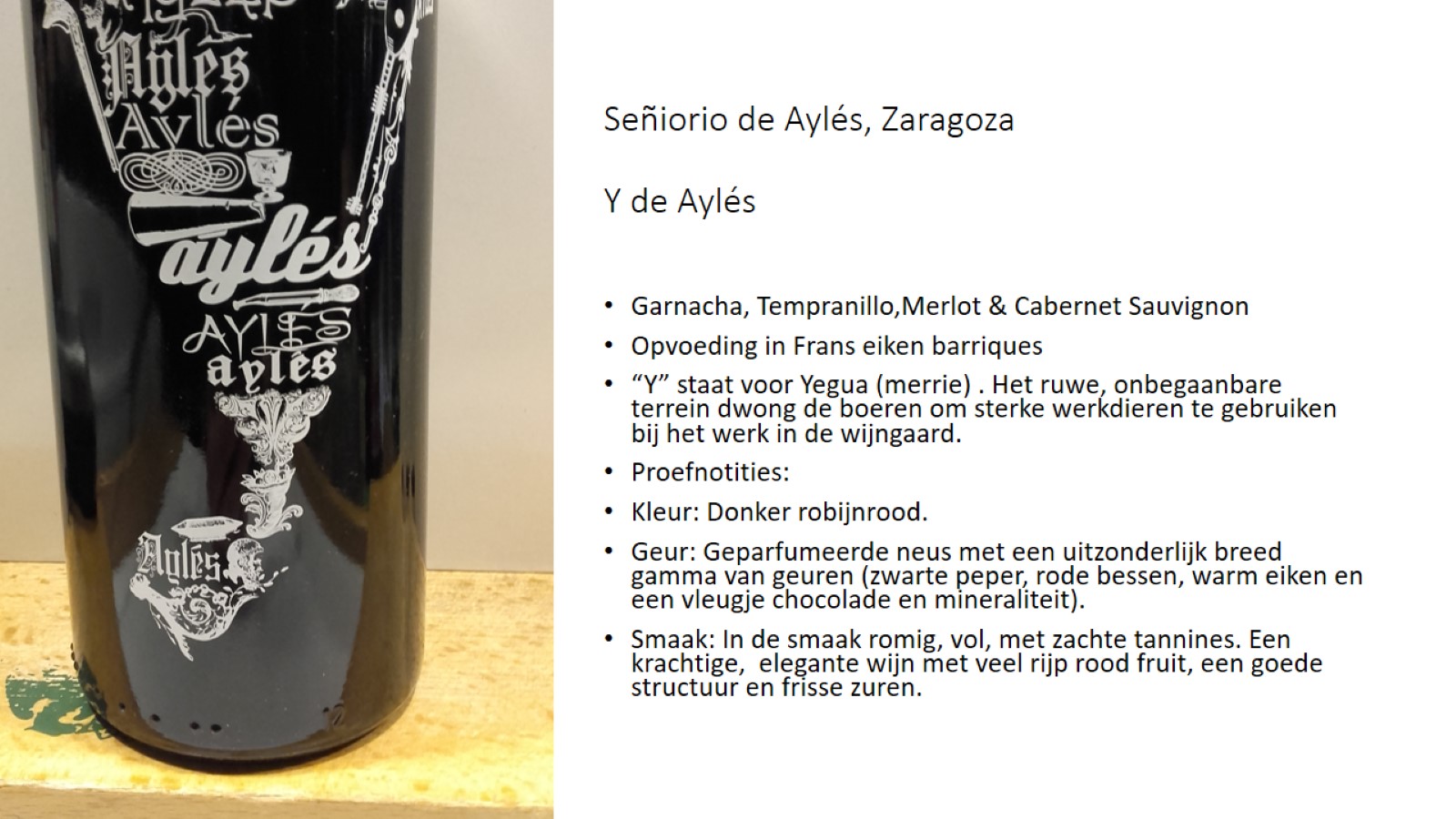 Señiorio de Aylés, ZaragozaY de Aylés
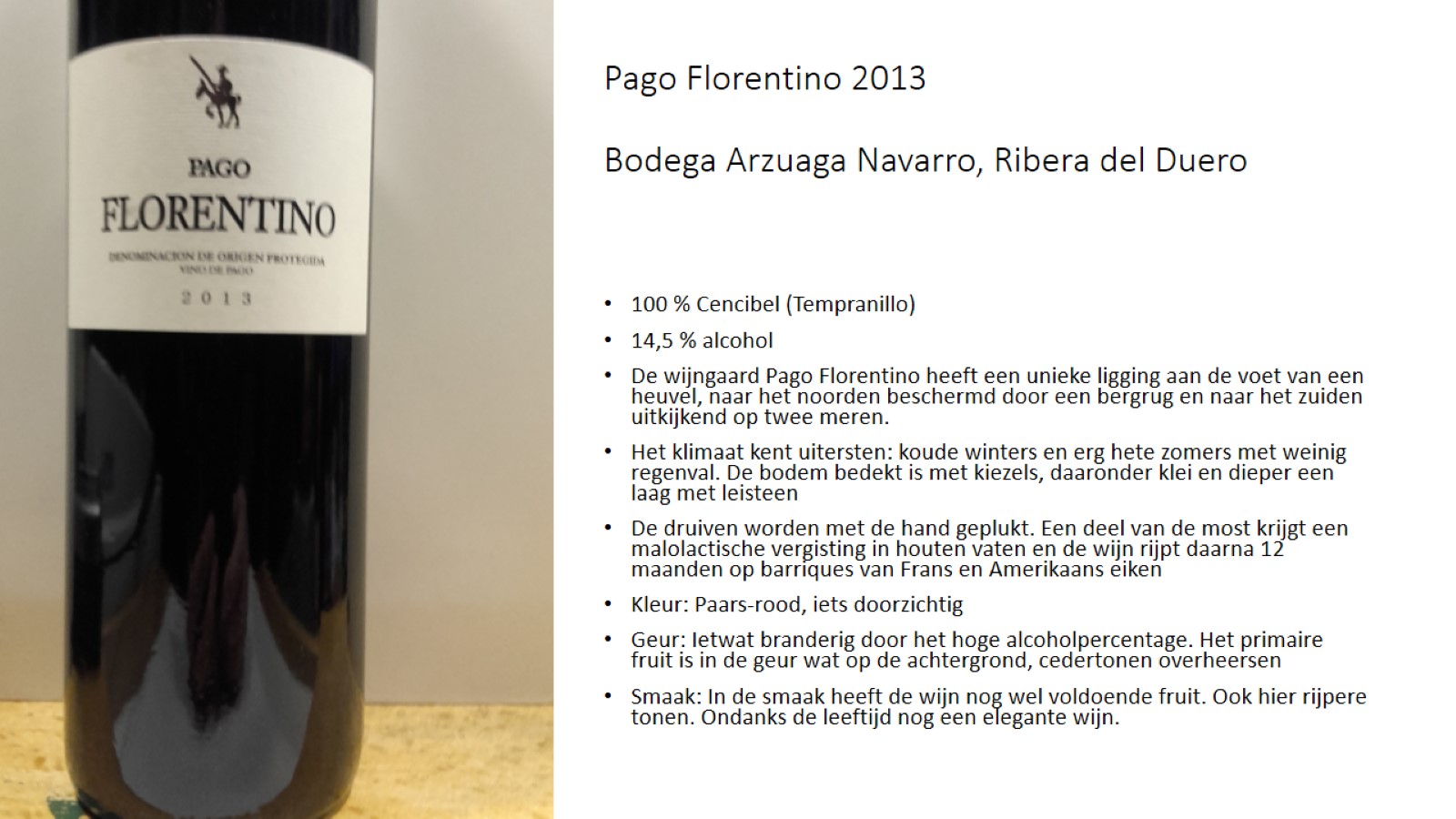 Pago Florentino 2013Bodega Arzuaga Navarro, Ribera del Duero
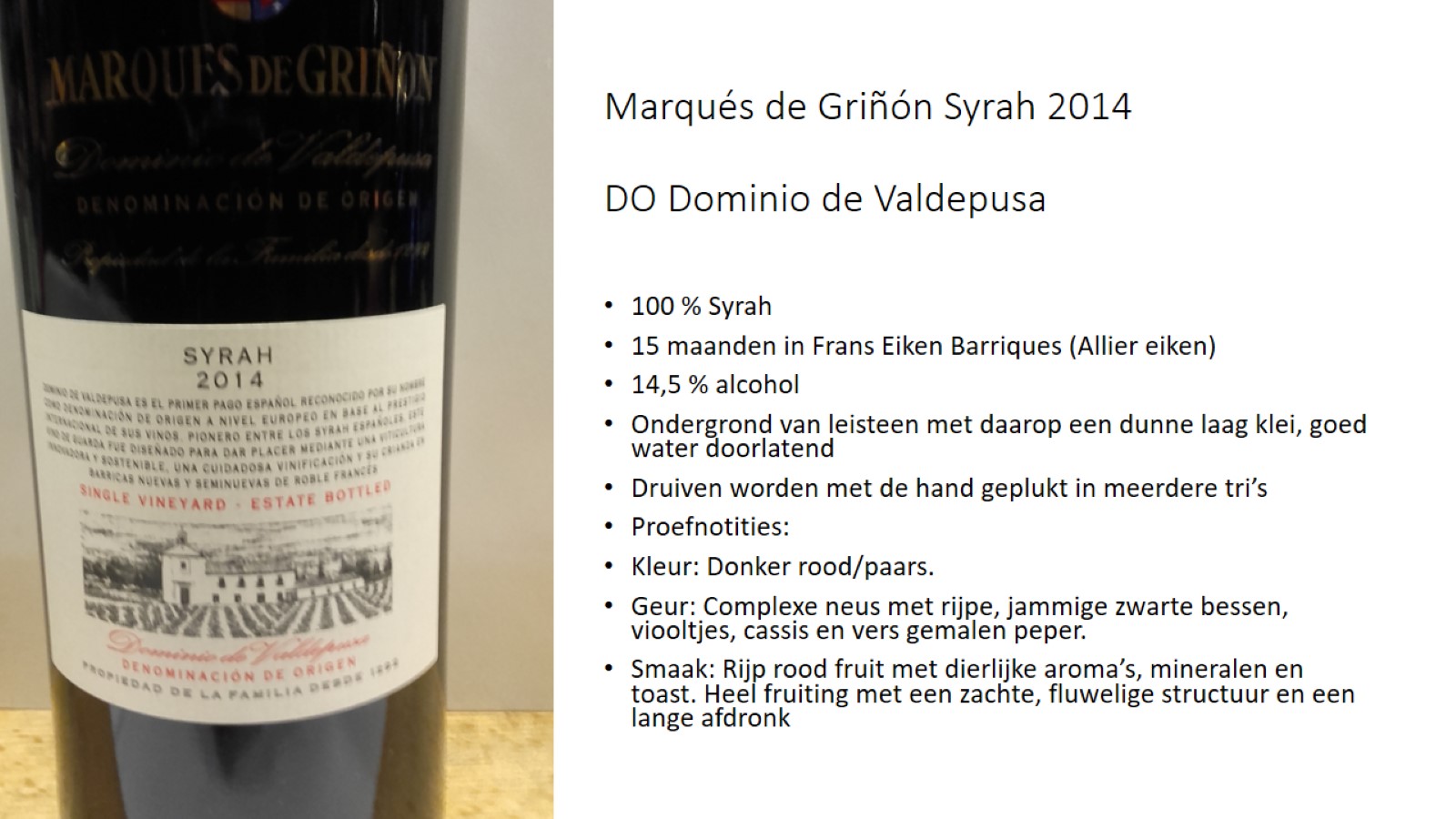 Marqués de Griñón Syrah 2014DO Dominio de Valdepusa
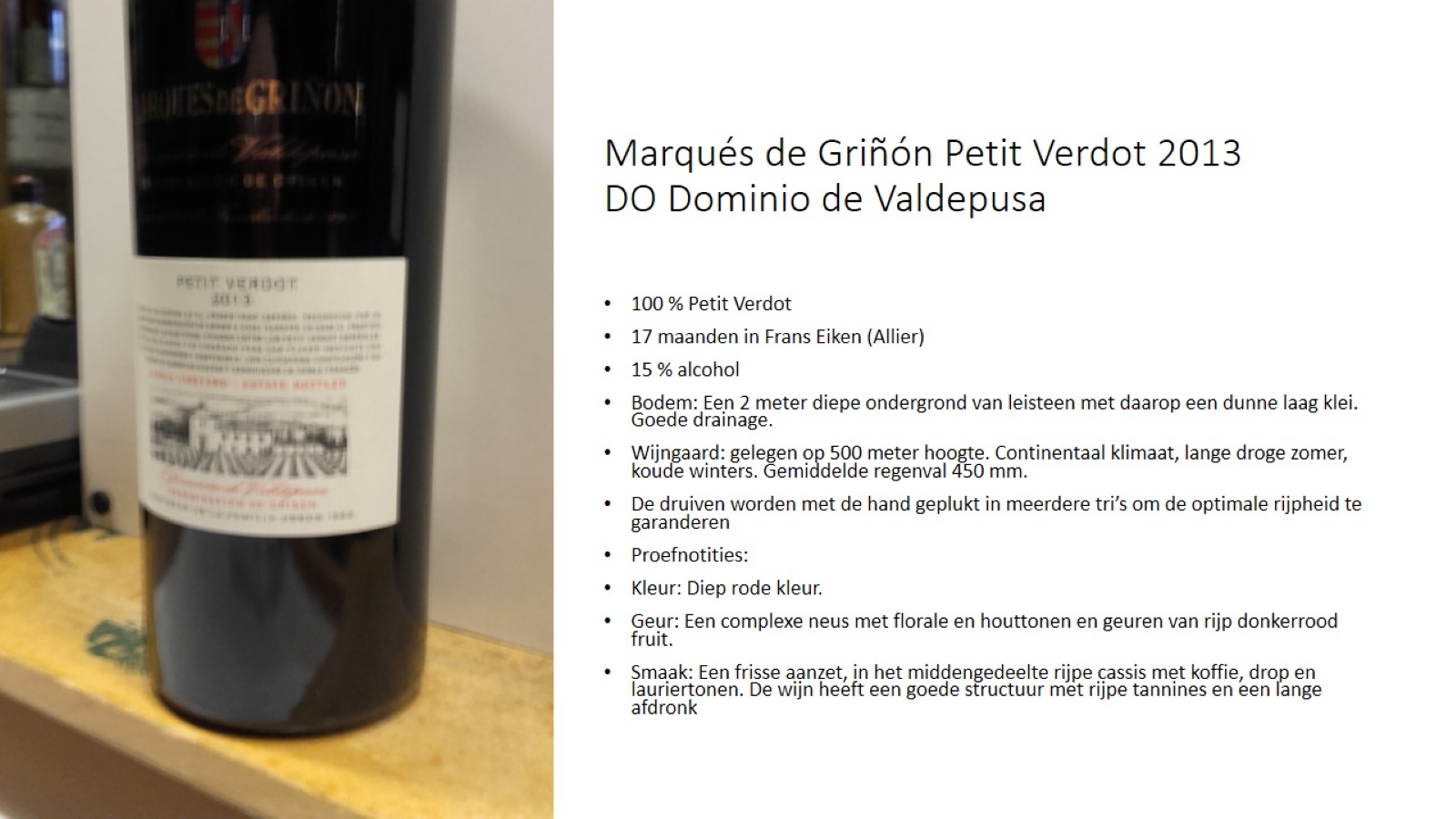 Marqués de Griñón Petit Verdot 2013DO Dominio de Valdepusa
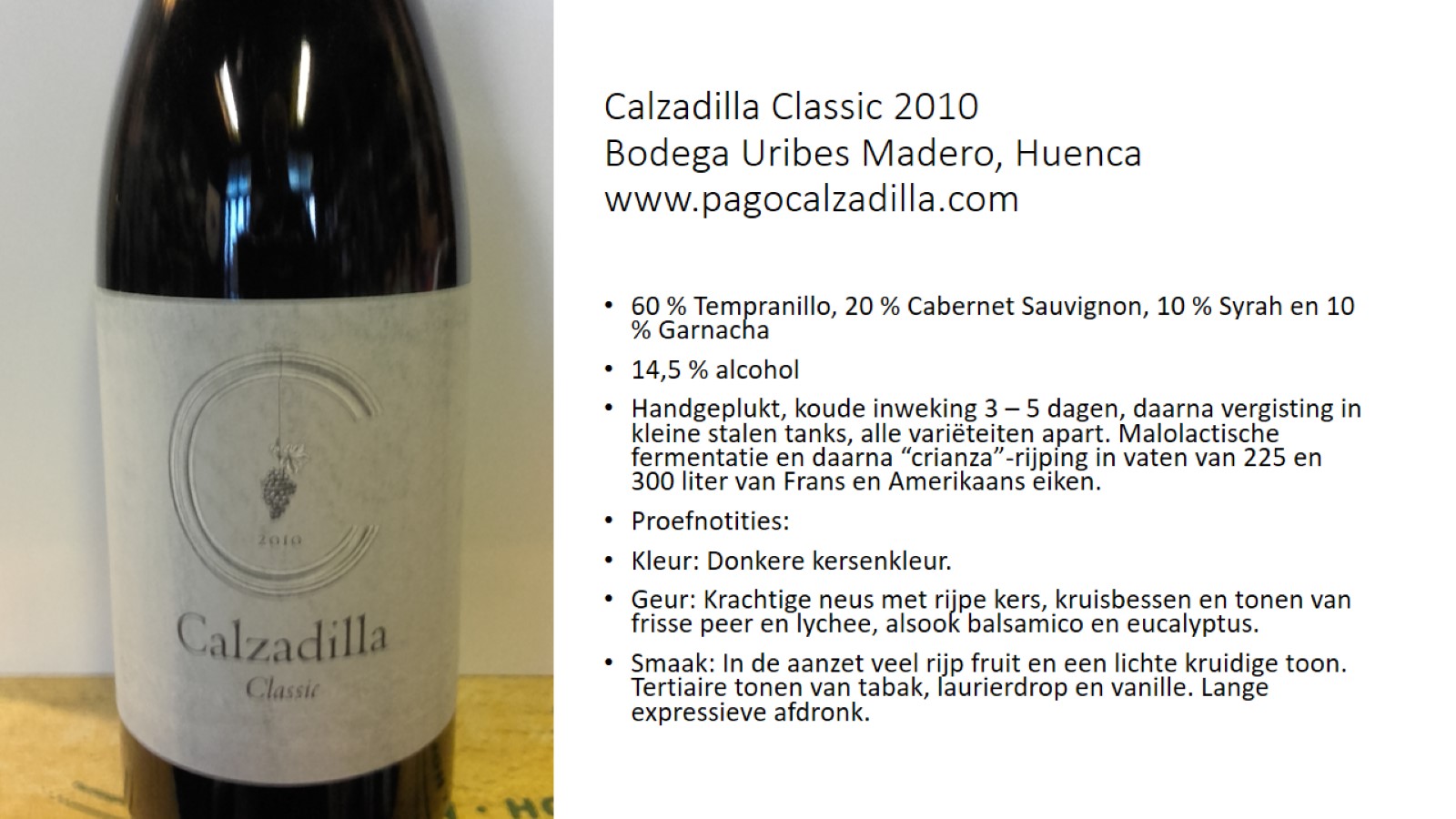 Calzadilla Classic 2010Bodega Uribes Madero, Huencawww.pagocalzadilla.com
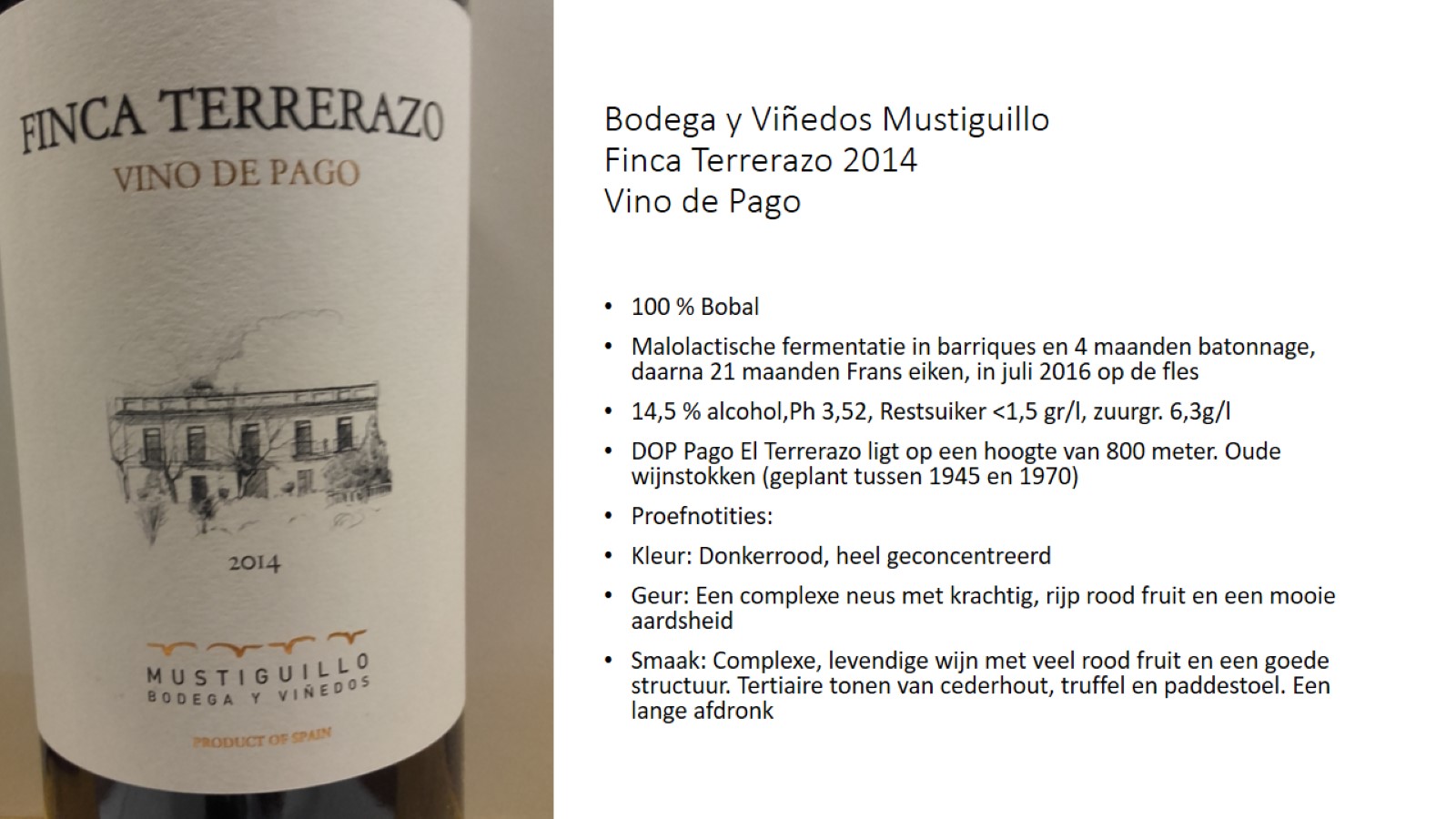 Bodega y Viñedos MustiguilloFinca Terrerazo 2014Vino de Pago
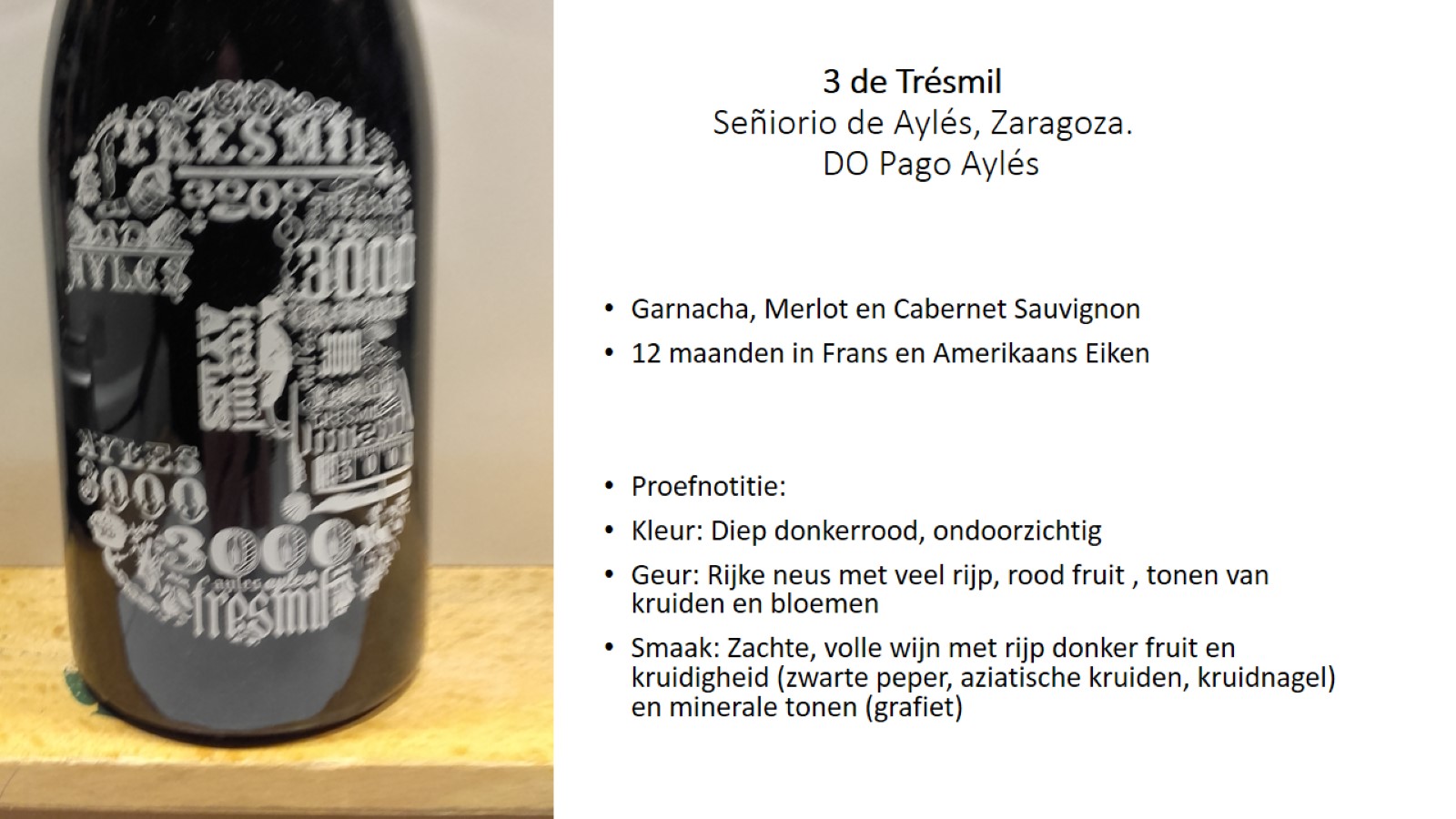 3 de Trésmil	Señiorio de Aylés, Zaragoza.   		DO Pago Aylés